ÂM NHẠC 7
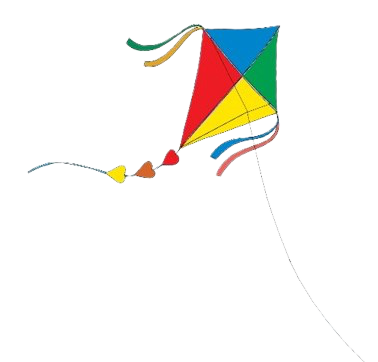 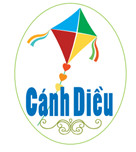 Chủ đề 3BIẾT ƠN THẦY CÔ
Tiết 4
– Ôn tập bài hoà tấu
– Ôn tập bài hát Bài học đầu tiên
– Trải nghiệm và khám phá
I. Ôn tập bài hoà tấu
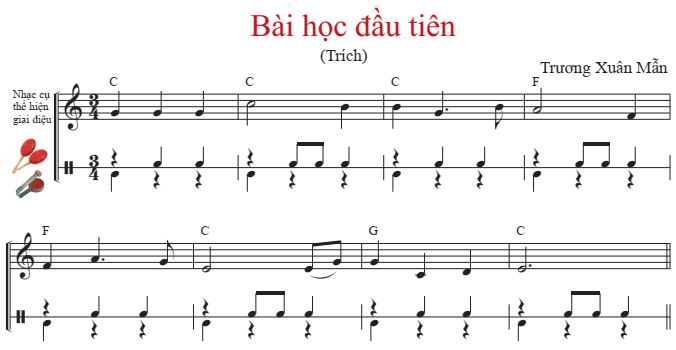 BÈ KÈN PHÍM
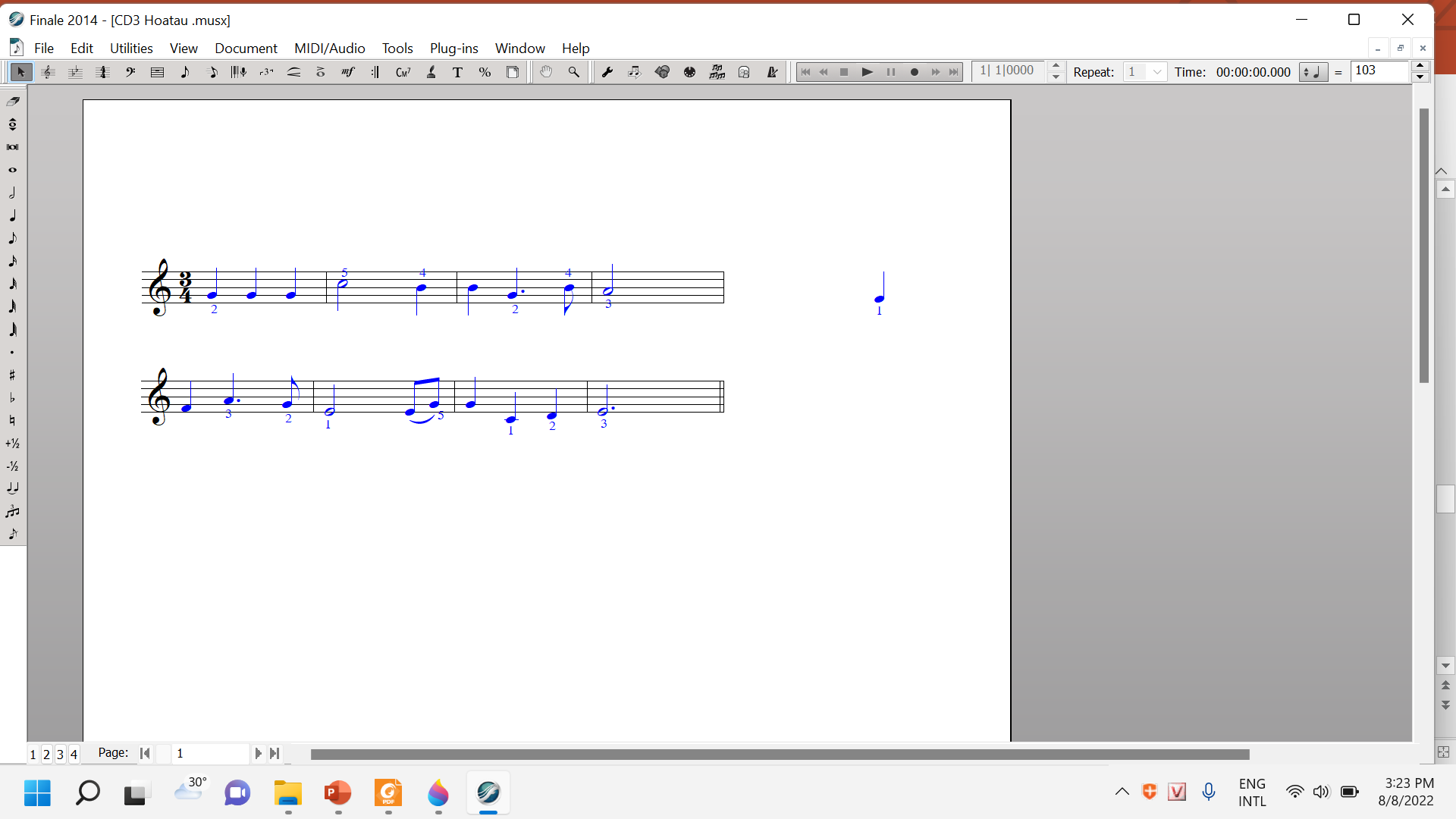 1
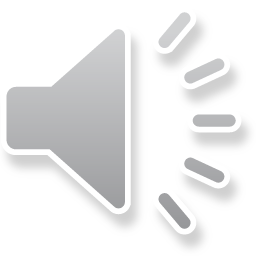 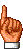 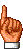 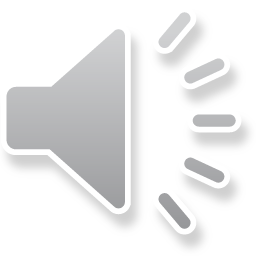 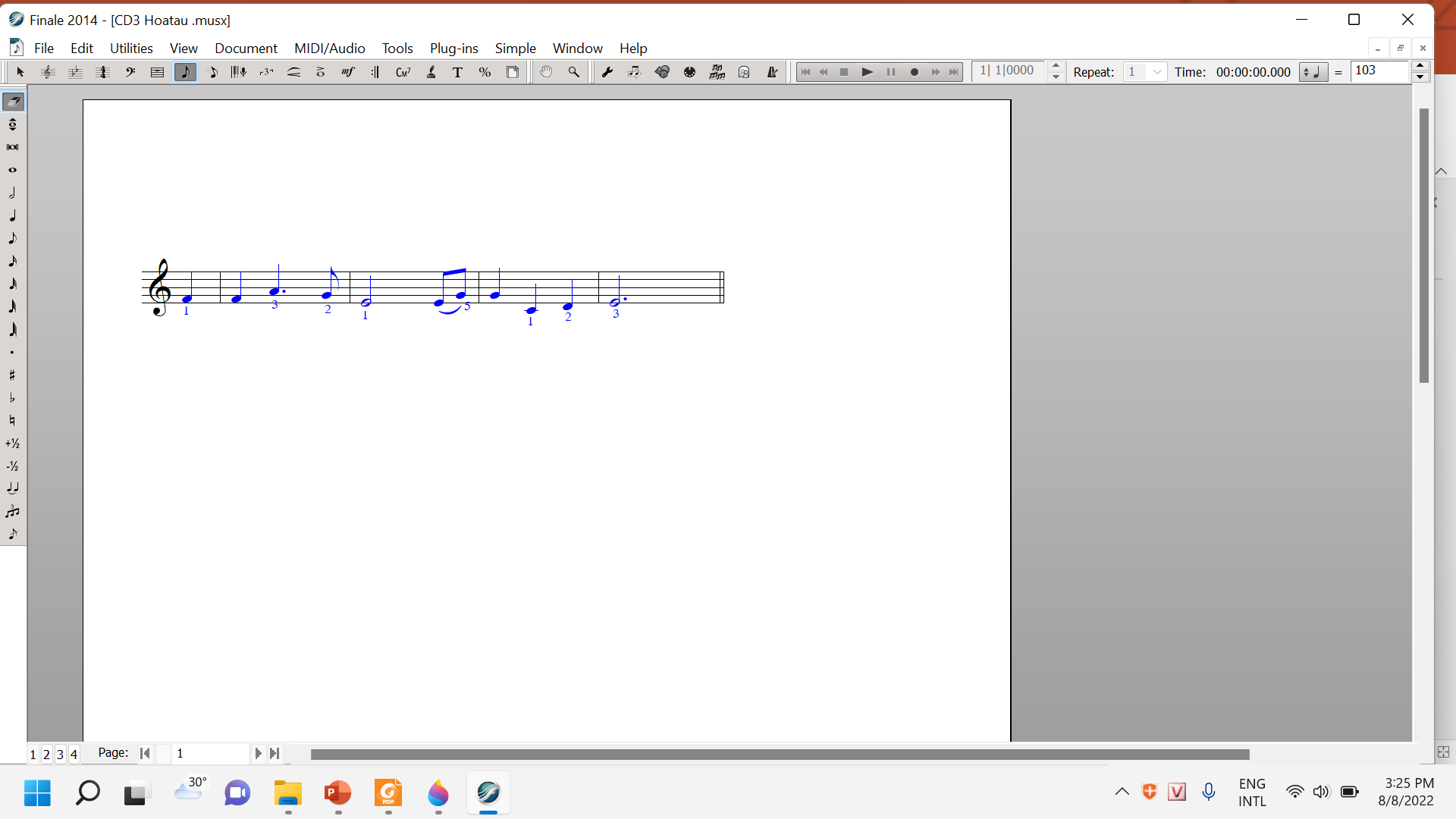 2
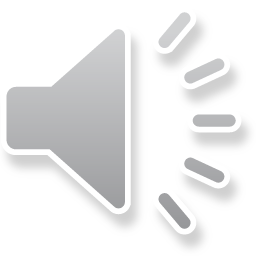 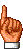 BÈ ĐỆM HỢP ÂM
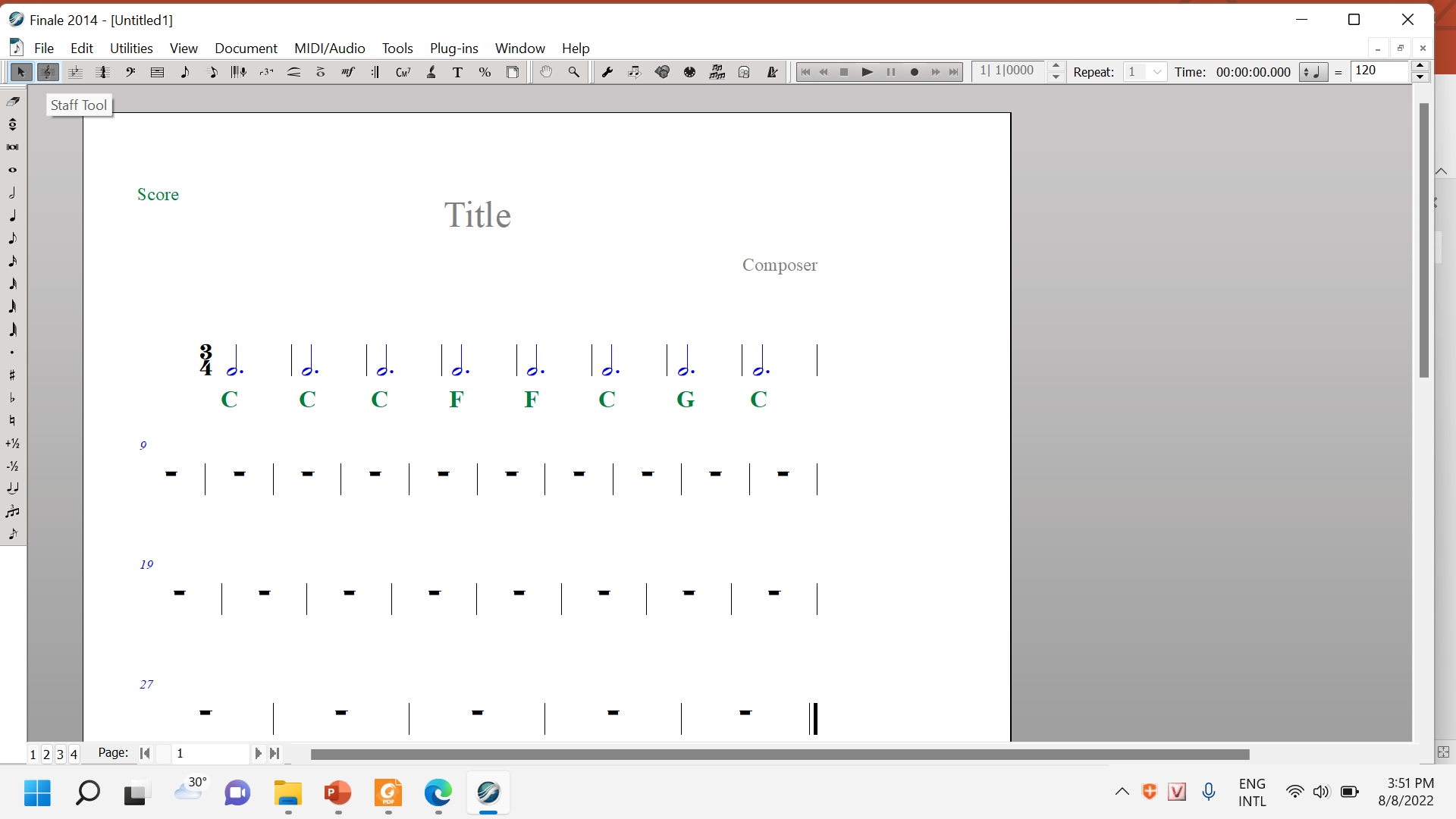 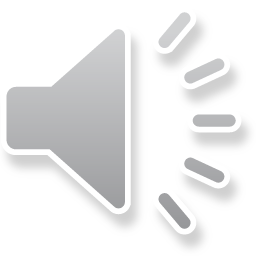 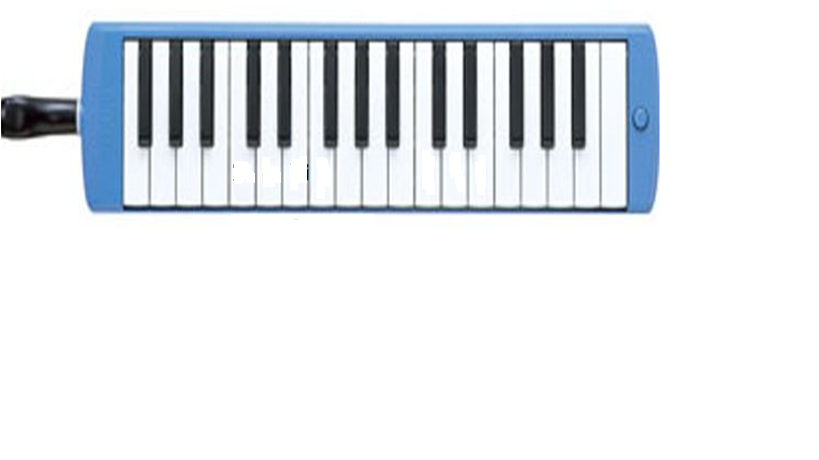 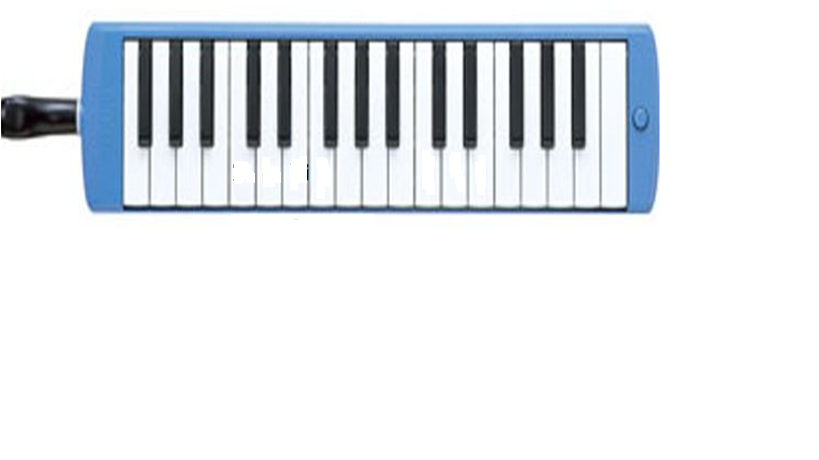 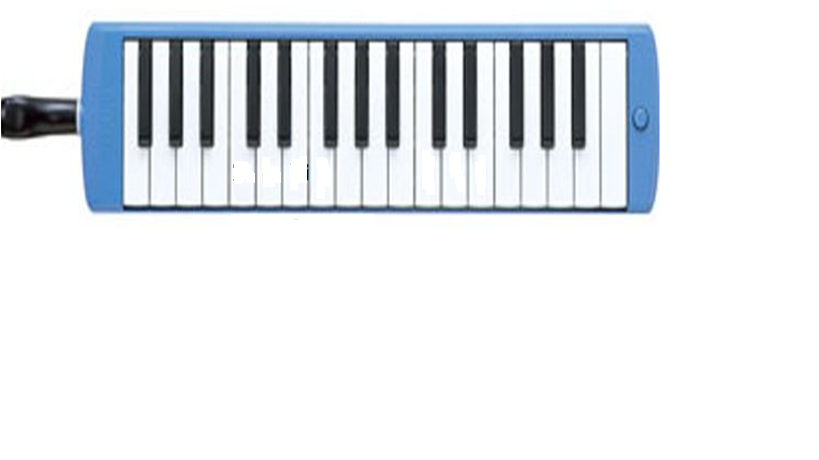 5
5
5
3
3
3
1
1
1
C
(Hợp âm Đô trưởng)
G
(Hợp âm Son trưởng)
F
(Hợp âm Pha trưởng)
BÈ NHẠC CỤ GÕ
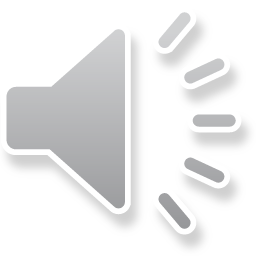 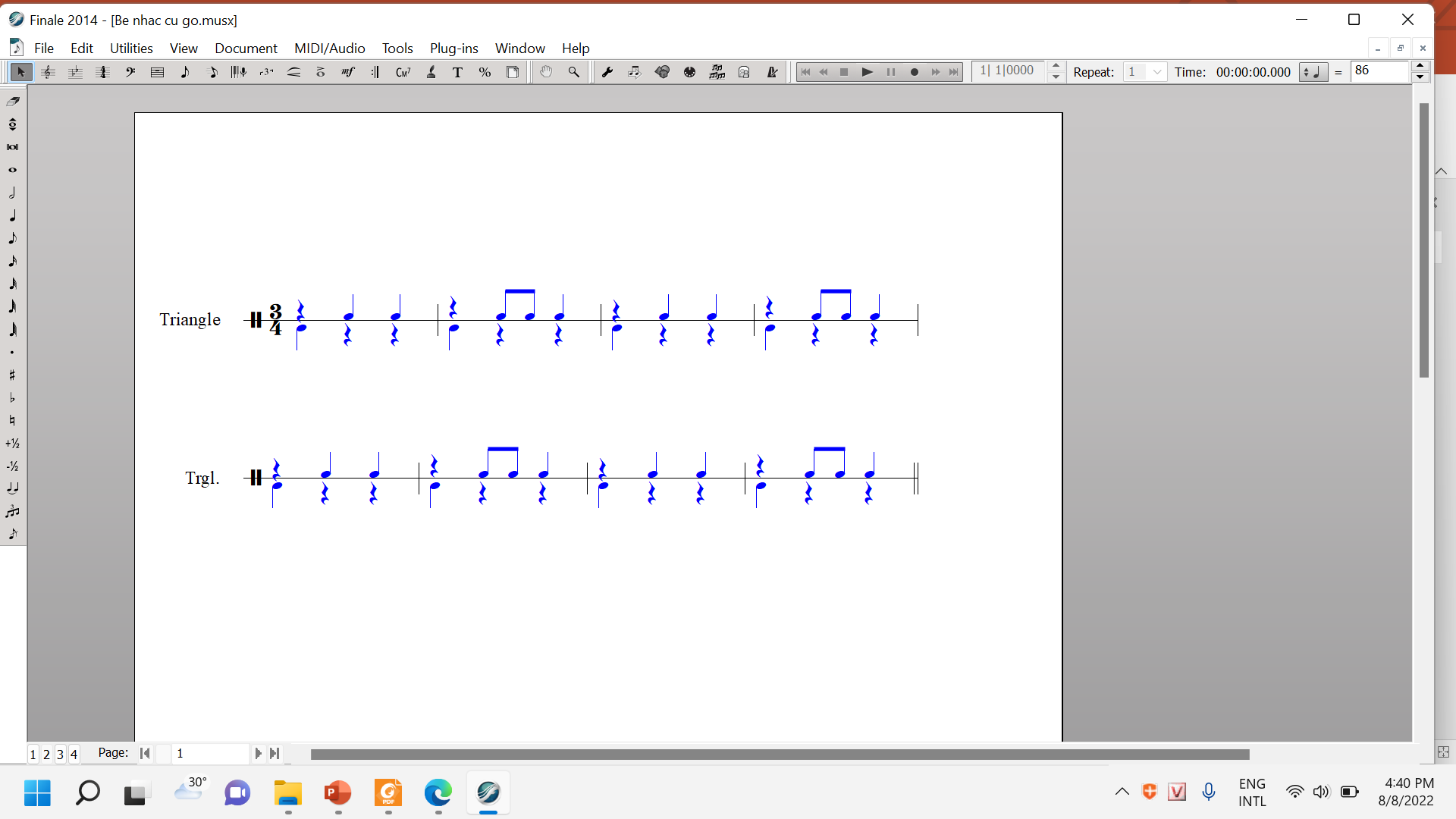 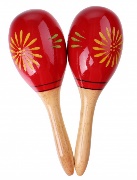 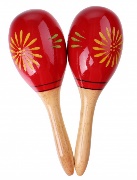 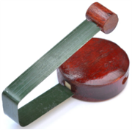 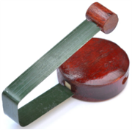 Chơi hai lần nối tiếp nhau
II. Ôn tập bài hát Bài học đầu tiên
Hát kết hợp gõ đệm
III. Trải nghiệm và khám phá
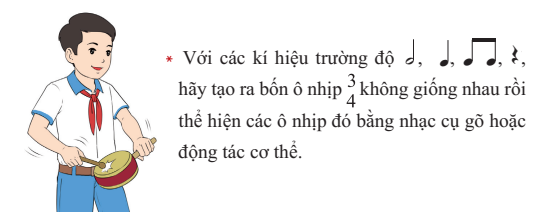 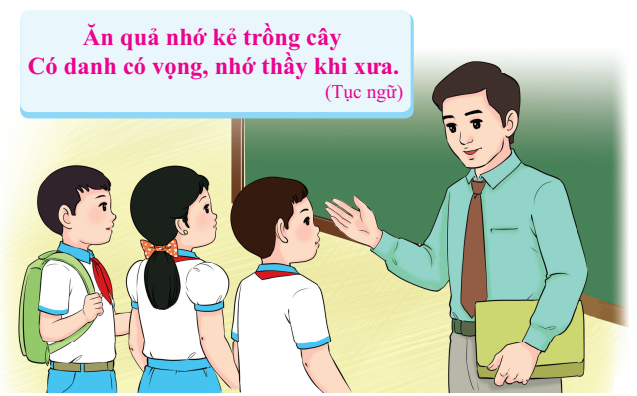 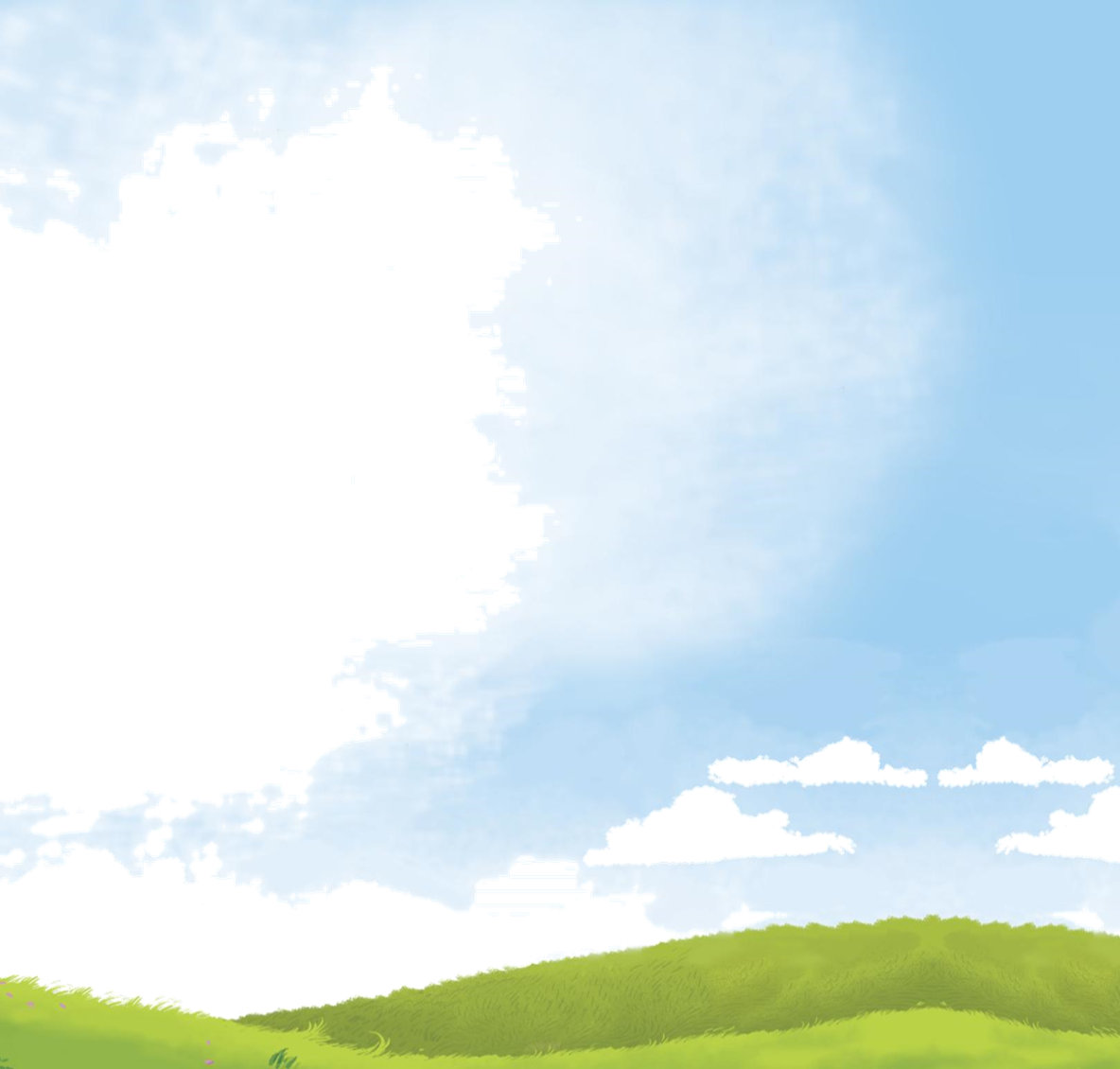 Dặn dò về nhà
Ôn tập các nội dung đã học ở Chủ đề 3
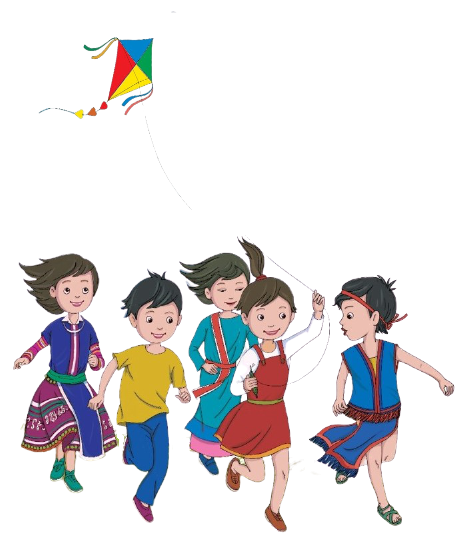